November 2024
ELC support for Positioning
Date: 2024-11-14
Authors:
Slide 1
Sepideh Kouhini, Fraunhofer HHI
November 2024
Abstract
This contribution highlights the potential for positioning using ELC. ELC can offer cm-precision in indoor environments, due to dominant LOS propagation. It is proposed to analyse and specify changes in the positioning algorithm when using fine time measurements from 802.11 by using ELC as the physical layer.
Slide 2
Sepideh Kouhini, Fraunhofer HHI
November 2024
Motivation
ELC has potential in Industrial IoT
IIoT architechture 
Sensor – Wireless Link – Cloud 
Artificial Intelligent (AI) reacts on the scene
Imaging sensors create video traffic (input)
Cloud makes intelligent decisions (output)
Use wireless communication and sensing
Precise position information is valuable for any AI application
FTM based on sub-7GHz offers precision in the 1 m range, due to NLOS propagation
When using ELC, propagation is primarily based on LOS
Demonstrate the high potential of ELC for precise indoor positioning
Slide 3
Sepideh Kouhini, Fraunhofer HHI
Channel estimation
Detect start of the frame
November 2024
Data
ToF-based Positioning
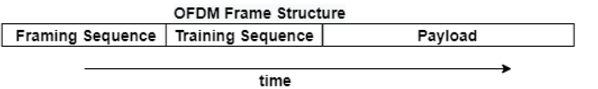 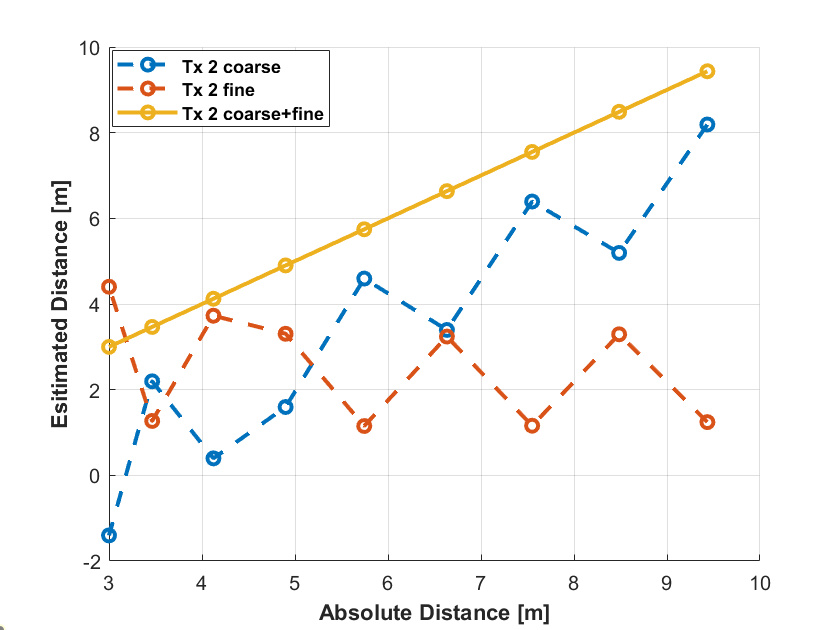 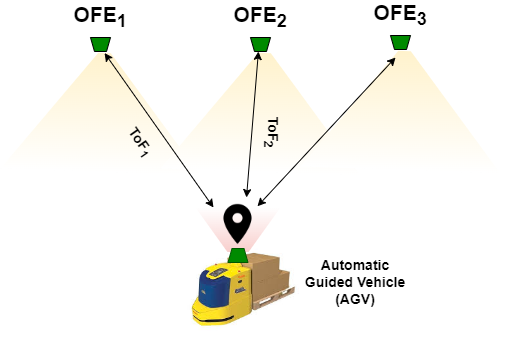 Slide 4
Sepideh Kouhini, Fraunhofer HHI
November 2024
1D ToF measurement
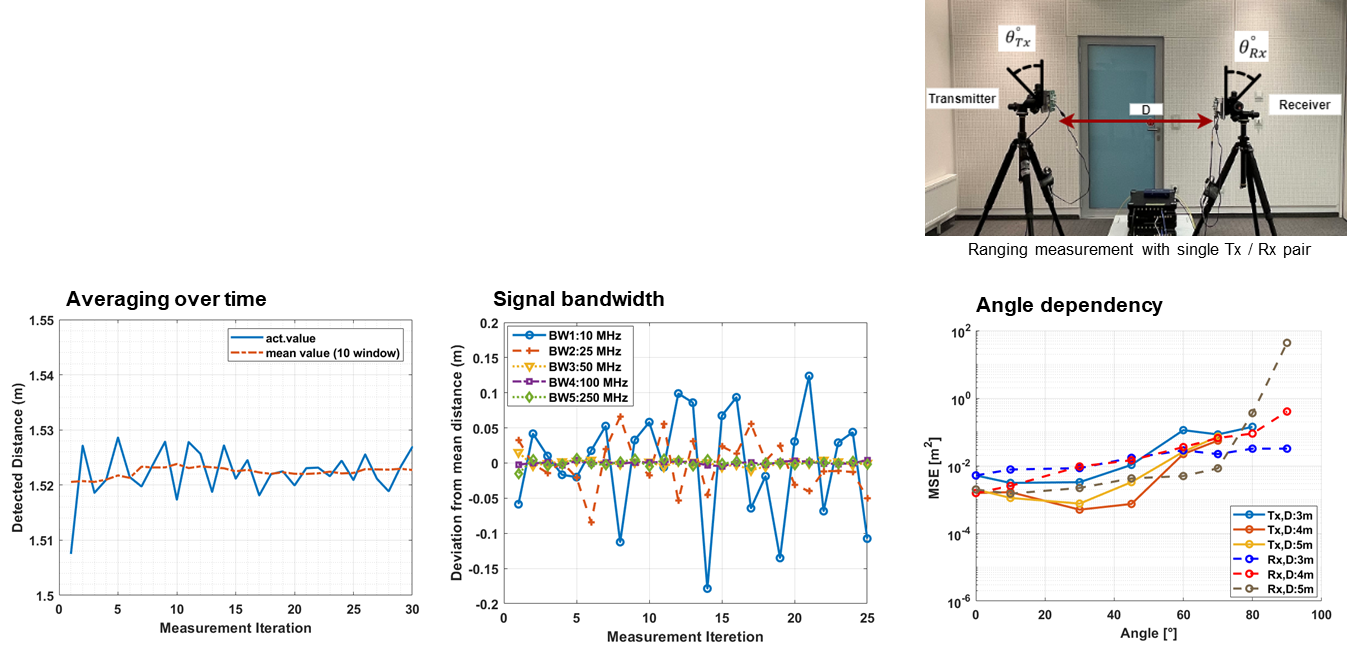 Factors influencing the Precision
Setup with single transmitter (Tx) and receiver (Rx)
Precision depends on averaging over time, bandwidth, and angles of Tx and Rx to LOS.
Slide 5
Sepideh Kouhini, Fraunhofer HHI
November 2024
Results in a Conference Room
Multiple TXs at the ceiling, mobile RX
four ceiling units in 1.5 m grid, and single mobile device
impact of user position on 1D ToF and 3D positioning accuracy
select the strongest from three Txs for 3D position evaluation
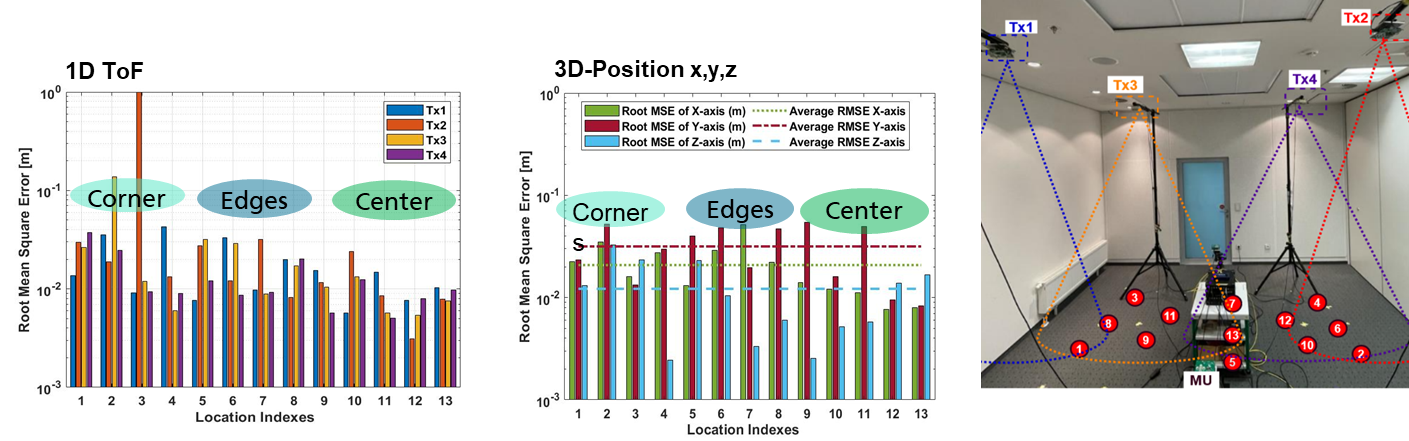 Slide 6
Sepideh Kouhini, Fraunhofer HHI
November 2024
Object Tracking
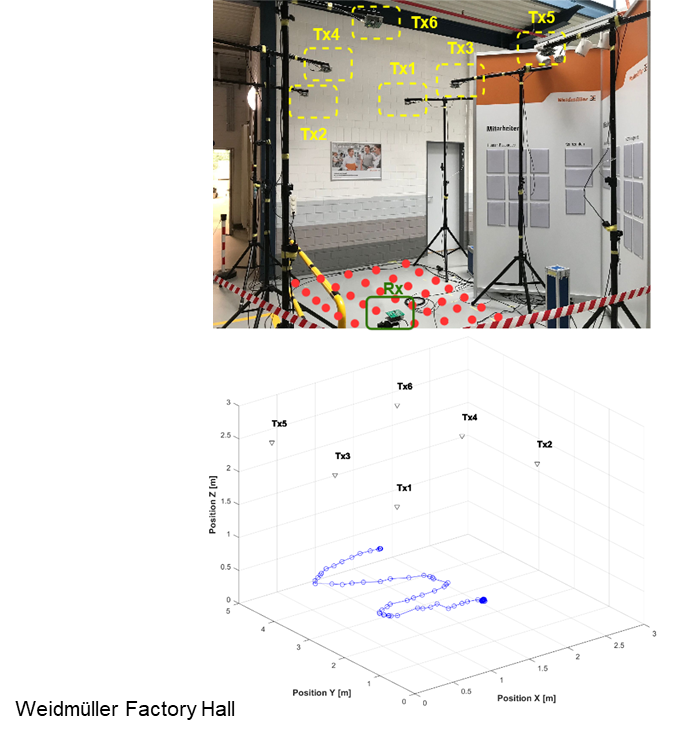 AGV in a manufacturing hall
Rx is moved to 35 locations in the cell
1D – ToF is measured towards each Tx
3D position of Rx is determined by triangulation
Goal
Online tracking of slowly moving AGV
Challenges
Post-optimization to improve precision
Operation in Realtime
Slide 7
Sepideh Kouhini, Fraunhofer HHI
November 2024
Initial Results
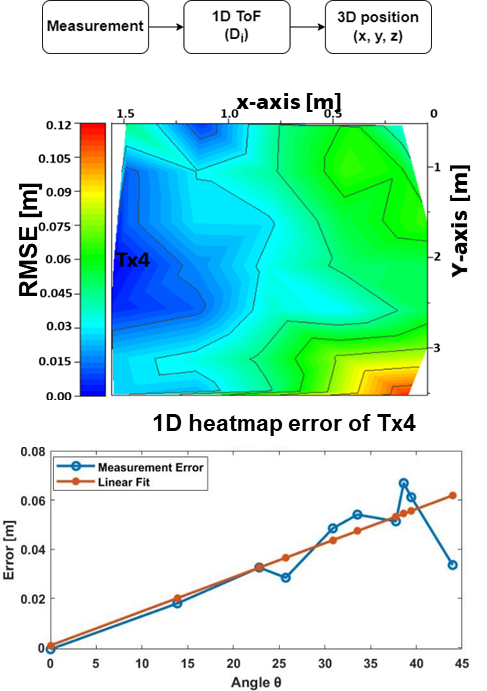 Analysis of the positioning error
1D ToF error (RMSE) of e.g., Tx4
has higher RMSEs in far corners
Lower RMSE close to the Tx4
Error depends on LED radiation angle
has a systematic and a random part
systematic part is proportional to angle θ 
Radom part is due to SNR
SNR reduces in the corners
Idea here: Correct the systematic error
Slide 8
Sepideh Kouhini, Fraunhofer HHI
November 2024
Refined 3D Positioning
Initialization
Perform regular 1D ToF 
Determine 3D position
Yields raw values for 3D position
Refined positioning
Estimate angle θ for each Tx
Perform calibration measurement
Correction
Refined distance
Refined 3D position
Significant improvement
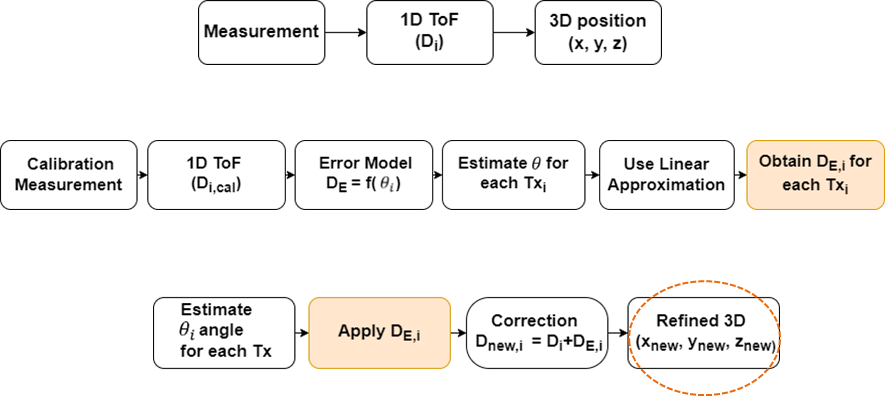 Slide 9
Sepideh Kouhini, Fraunhofer HHI
November 2024
Refined Results
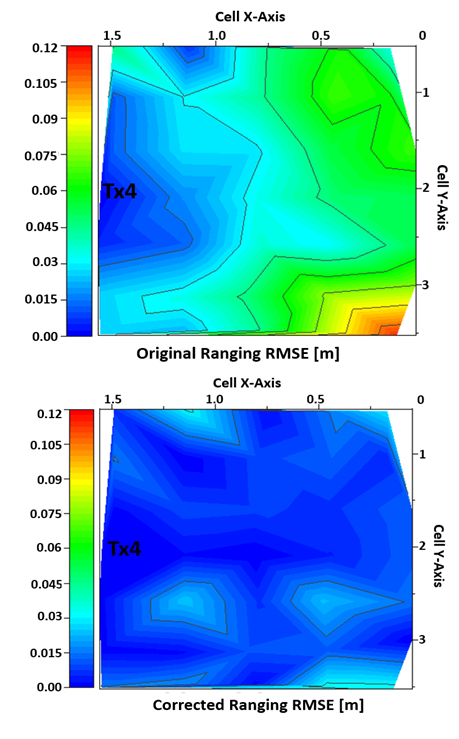 Heatmap for 3D distance error

Original Results
Lower RMSE close to Tx4 
Increasing RMSE towards the corners
Max. 3D RMSE: 12 cm 

After Refinement:
Overall 3D RMSE is significantly reduced
Max. RMSE : 3 cm
Slide 10
Sepideh Kouhini, Fraunhofer HHI
November 2024
Conclusions
Positioning for ELC has high potential for industrial IoT.
Investigated the potential of ToF-based positioning using LC.
Basis is coarse and fine 1D ToF measurement.
Then, 3D position is obtained by triangulation.
Angular characteristics of TX and RX have an impact onto precision.  
Refined positioning using LED lights delivers 3 cm positioning error in 3D.
ELC to investigate the use FTMs in 802.11 for precise realtime positiong.
Slide 11
Sepideh Kouhini, Fraunhofer HHI
November 2024
References
[1]	S. M. Kouhini et al., “LiFi Positioning for Industry 4.0," in Journal of Selected Topics in Quantum Electronics (JSTQE), in IEEE, 2021. https://ieeexplore.ieee.org/abstract/document/9479791 
[2] 	S. M. Kouhini et al ., "LiFi based Positioning for Indoor Scenarios",   ISWCS IEEE 2021. https://ieeexplore.ieee.org/abstract/document/9562207 
[3]	S. M. Kouhini., et al, “Object Tracking in an Indoor Scenario: Potential for Centimeter Accuracy with LiFi." 2022 13th CSNDSP. IEEE, 2022. https://ieeexplore.ieee.org/stamp/stamp.jsp?arnumber=9908025
[4]	Z. Ma et al., "LiFi Positioning and Optimization in an Indoor Factory Environment," IECON 2022,  Brussels, Belgium, 2022, https://ieeexplore.ieee.org/abstract/document/9968530 
[5]	C. Kottke et.al., “In-building optical wireless positioning using time of flight,” OFC 2023, paper M4F.6. https://ieeexplore.ieee.org/stamp/stamp.jsp?arnumber=10117339

Please, refer also to other references on this topic, which are included in these papers.
Slide 12
Sepideh Kouhini, Fraunhofer HHI